Менеджмент ідей
1. Творчість: чинники її реалізації. 2. Чинники креативного менеджменту.3. Форми влади.4. Методи пошуку ідей.розбір кейсів
Питання для обговорення
Творчість – це створення нового (суспільно-значущі цінності або самореалізація людини через діяльність та оригінальність результатів) Оригінальність – самостійне формування системи взаємин із зовнішнім середовищем, у перетворенні цього світу.особистість виконавця+ умови праці
Керівник має враховувати
Зовнішні (організаційні):

- несприятливий психологічний клімат у колективі
- відсутність комфортного місця на роботі
- неправильна організація діяльності творчих груп керівником
- постійне заниження оцінки результатів праці керівництвом
Внутрішні (особистісні):- відсутність відповідних мотивів- незадовільний психологічний  стан- низький рівень професійних та творчих здібностейвідсутність навиків організації часу та праці
Чинники, які обмежують творчий потенціал особистості
- готовність ризикувати- імпульсивність- незалежність суджень-  критичний погляд на речі- сміливість  уявлення, мислення та висловлювання
Якості творчої особистості:
Креативність – це (англ. – творчість, лат. - створення) створення чогось нового. Критерії креативності: - результат (кількість та якість)-відмова від стереотипів мислення та дійДві компоненти – творчість та інновація
Lorem ipsum dolor sit amet, consectetuer adipiscing elit
Підтримка та використання
Збереження
Регулярність
Ефективні канали взаємодії
Стимулювання
Чинники креативного менеджменту
Для розкриття творчого потенціалу креативний менеджер має:
Дослідити і вивчити можливості людини.

Опис – повідомити про позитивний момент у діяльності (напр: ти тільки що)
.
Реакція – емоційне ставлення  і підтвердження (напр: я горджуся тобою..)
Очікування – висловлення впевненості у професійному зростанні у своєму колективі (напр: думаю, що ти стаєш)
Емоційний контакт – емоційне підтвердження попередніх кроків (напр: рукостискання, поплескування і т.д.)
7
Форми влади та впливу в менеджменті:
Примусу
Винагороди 
Дисциплінарна
Законна 
Прикладу
Інформаційна 
Експертна
Страх втрати роботи, поваги..
Стимулює отримати певну винагороду
Дотримання установлених робочих норм
Традиції впевненості у задоволенні потреб підлеглих
На харизматичності лідера
Використання масштабу інформації, відомої лише керівнику
Виконавець довіряє керівнику та його знанням
Відсутність довіри до керівництва – гальмування у роботі
Немає чіткості розуміння що є винагорода для працівника
Пригнічення ініціативності іта творчості
Небезпека гальмування змін
Самовпевненість керівника – доречна при його креативності
Необ’єктивність оцінювання інформації і т.д.
Більш стійка, ніж харизматична, але часто виконавець може володіти більшою кількістю інформації, ніж керівник - конфлікт
8
Генерація ідей – процес систематичного пошуку, напрацювання можливостей, способів створення нових товарів, послуг та ін. з метою знаходження як власне нових ідей, так і їх  джерел і методів створення
Джерела ідей:  
- аналіз ринку споживання товарів та послуг                    - внутрішнє середовище організації, працівники
- аналіз досягнень конкурентів у певному сегментів      - вплив навколишнього середовища …
9
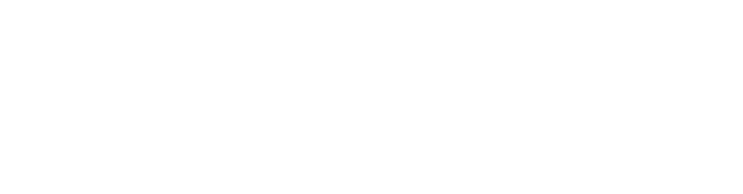 Це продукт інтелектуальної діяльності, який єінформаційним прообразом товару і містить дані про:   - призначення товару, - сутність товару,- сфери споживання товару. Вдала ідея товару :-  ідентифікує товару з її з сферою,- сприяє відвповідності вимогами, - дає інформацію для наступної розробки нового продукту.
Інформація про призначення товару вказує на зв'язок з потребою, який цей товар буде задовольняти. Сутність ідеї товару дозволяє його виділити серед інших товарів. Інформація про сферу споживання дає  первинне уявлення про споживачів, а також значення нового товару для них.
10
МЕТОДИ ПОШУКУ ІДЕЙ
Існує ціла низка таких методів – індивідуальної та колективної творчості, та фактографічні, також активізації творчості.                                 	Обговоримо найпопулярніші
11
МОЗКОВИЙ ШТУРМ (брейншторм) – низка ідей без критики
КОРАБЕЛЬНА РАДА («нарада піратів») – черговість у пропонуванні ідеї, відбір найкращої

ОПЕРАТОР РЧВ (розмір, час, вартість) – умовна зміна параметрів об’єкту 

МЕНТАЛЬНІ КАРТИ – ключове поняття та асоціативні до нього – виникнення нових ідей
СИНЕКТИКА – пошук аналогій, тобто рішення подібного питання але в інших сферах/галузях
МЕТОД ФОКАЛЬНИХ ОБ’ЄКТІВ – перенесення властивостей випадково вибраних об’єктів на аналізований предмет/явище
НЕПРЯМІ СТРАТЕГІЇ – за участі колоди карт із різними командами (дай волю почуттям, перекажи…), нов аідея зароджується у процесі слідування вказівкам
МЕТОД ПЕРСОНАЖІВ – обирається персонаж казки/фільму… і називаються усі можливі ідеї щодо проблеми від імені цього персонажа
ІНВЕРСІЯ – вирішення проблеми від протилежного, тобто розглянути процес у зворотному напрямку.
РОЗШИФРОВУВАННЯ – коли розглядається незнайома мова і отримані асоціації

МЕТОД ГІРЛЯНД І АСОЦІАЦІЙ І МЕТАФОР – визначаються синоніми  об’єкта, формується їх гірлянда, потім так само з іменниками, прикметниками, а у результаті їх випадкове поєднання – нова ідея
SCAMPER (англ. – скампер) – швидкий біг, пробіжка
Походить від кроків, від кроків, які необхідно виконати під час вирішення творчих проблем у цьому процесі. Методика SCAMPER спрямована на надання семи різних підходів до мислення, для пошуку інноваційних ідей та рішень. Це список запитань, який не передбачає ніякої послідовності:
Замістити?
Комбінувати?
Адаптувати?
Модифікувати?
Запропонувати інше застосування?
Усунення – зменшення?
Зворот – реорганізація?
Технологія синквейн («Сенкан») - технологій критичногомислення, яка активізує розумову діяльність, сприяє розвитку креативності, удосконаленню комунікативних навичок.
Метод поліпшення прототипу - це виявлення недоліків прототипу (найкращого наринку зразка) і пошук шляхів його поліпшення.Метод ідеалізації – це ініціювання уявлення про ідеальне вирішення проблеми, яке й зорієнтує на нову ідею. Напр: ідеальна форма, розміри, колір,розташування, зв'язки
МЕТОДИ ІНДИВІДУАЛЬНОЇ ТВОРЧОСТІ
Брейнрайтінг  - «німий» варіант мозкового штурму – (brainwriting), коли ідеї записуються на паперці, який учасники передають одне одному, вносячи нові міркування, що виникли. (цей метод можна викоритсовувати як у колективі, так й індивідуально)
              Метод номінальних груп, суть якого полягає у розділенні висунутих ідей від їх авторів, що створює сприятливі умови для висунення будь-яких ідей будь-яким учасником наради.
17
Чинники , що сприяють виникненню ідей
- відсутність тиску,
- наявність основних ресурсів – часу та необхідних матеріалів,
- відмова від звичного погляду на речі,
- вміння розглянути проблему з іншої позиції,
- заміна вихідних установок…
19
ДЯКУЄМО
Ім’я
Телефон
Електронна пошта
Веб-сайт